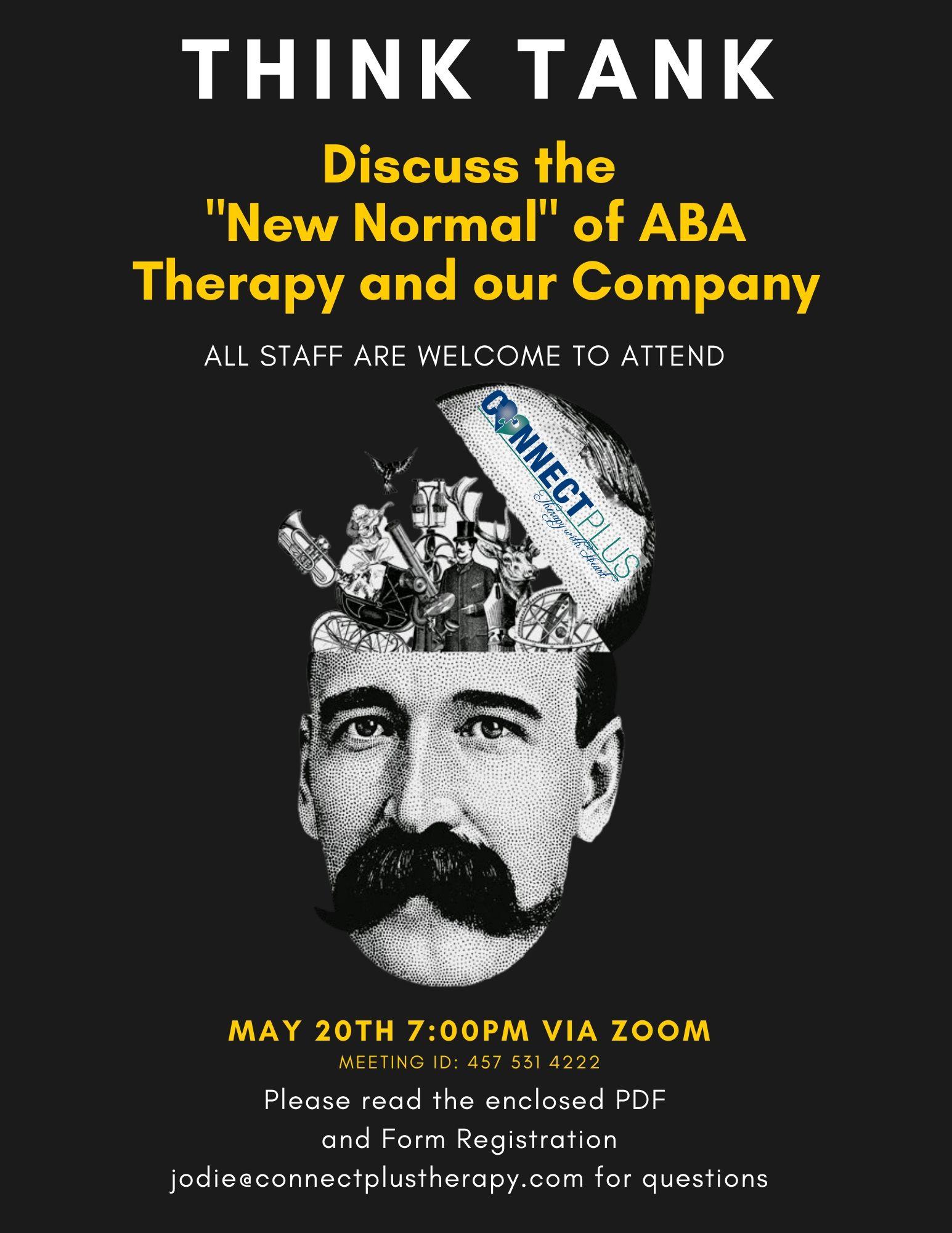 Register via Google Form here
https://forms.gle/YXys4NbMTGZYD7g17
Join Zoom Meeting
https://us02web.zoom.us/j/4575314222
CPT Think Tank
“The New Normal”
Jodie Littwin • 05.05.2020
: an institute, corporation, or group organized to study a particular subject (such as a policy issue or a scientific problem) and provide information, ideas, and advice
We are embarking on an age of unknown in the world of ABA Therapy. There are new ideas, venues and avenues for growth for CPT. Let’s get ahead of the curve!
What is a 
Think Tank 
& 
Why Bother
: Anyone from the organization that wants to help shape ideas and policies for CPT. It is open to everyone; Admin, BCBAs and BTs on a voluntary basis
Who should be involved?
: There will be an initial teleconference to brainstorm and dicuss the topics.
Groups will be formed and will meet to discuss at a mutually convenient time.
Follow up meeting to present ideas about the individual topics
When
: Including but not limited to the following:
Telehealth
Ways to improve
Outreach (esp since schools closed)
New post-crisis operating standards
Restarting home services (to those that don’t currently have)
What will that look like?
Precautions?
Improving Communications (non F2F)
Admin to Staff
Staff to Families
Camp
Virtual?
At Home?
September
Transition back to School
Help equip districts/consultation basis
Topics you ask?
:Providing our families with safety guarantees that restore trust
Safeguarding the health of employees
Reviving demand
Other Random Thoughts from Jodie